THAM GIA CHUYẾN ĐI VỀ NGUỒN 
DO QUẬN ĐOÀN 
TỔ CHỨC
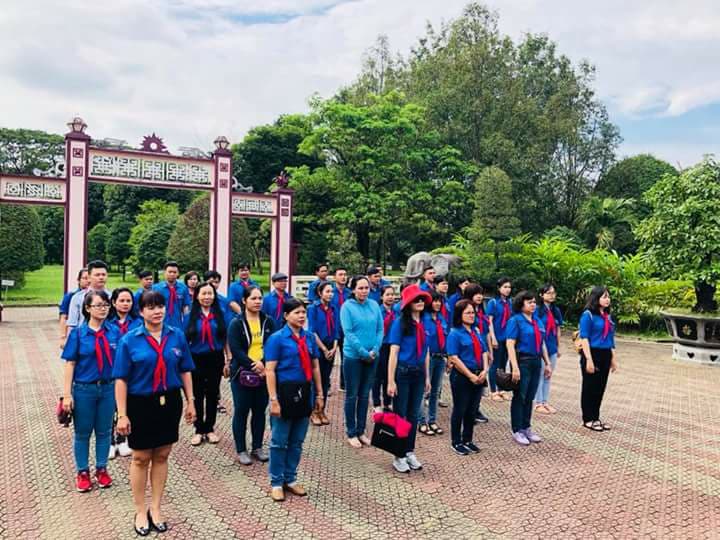 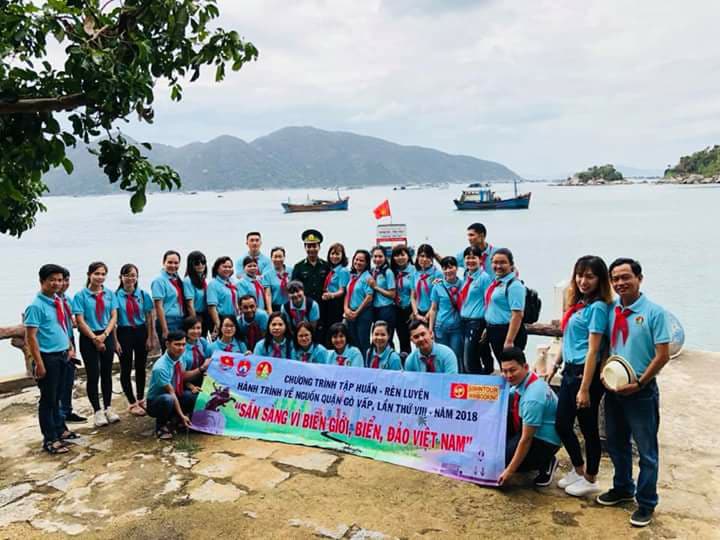 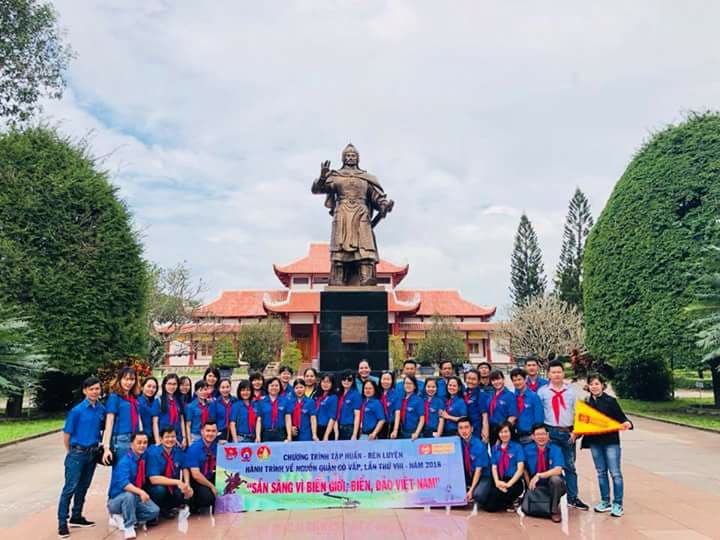 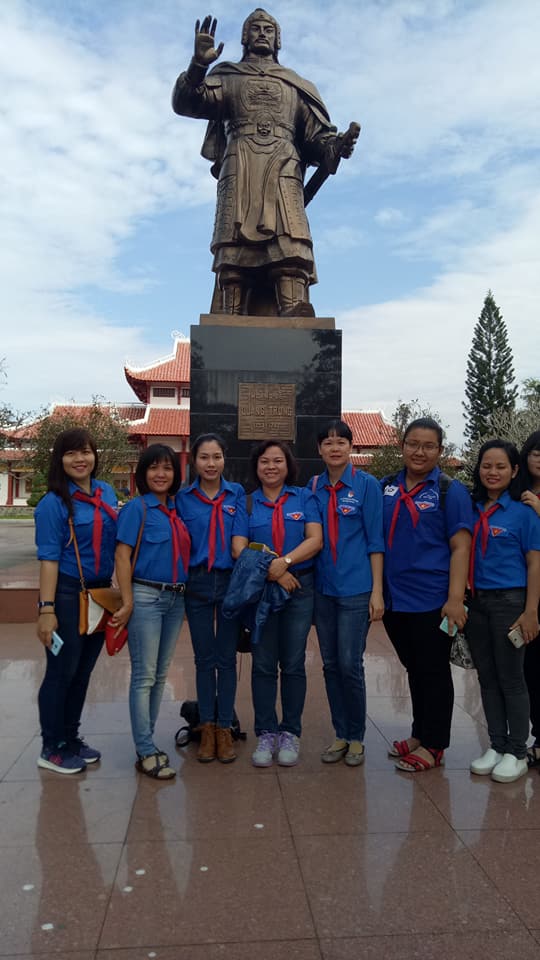 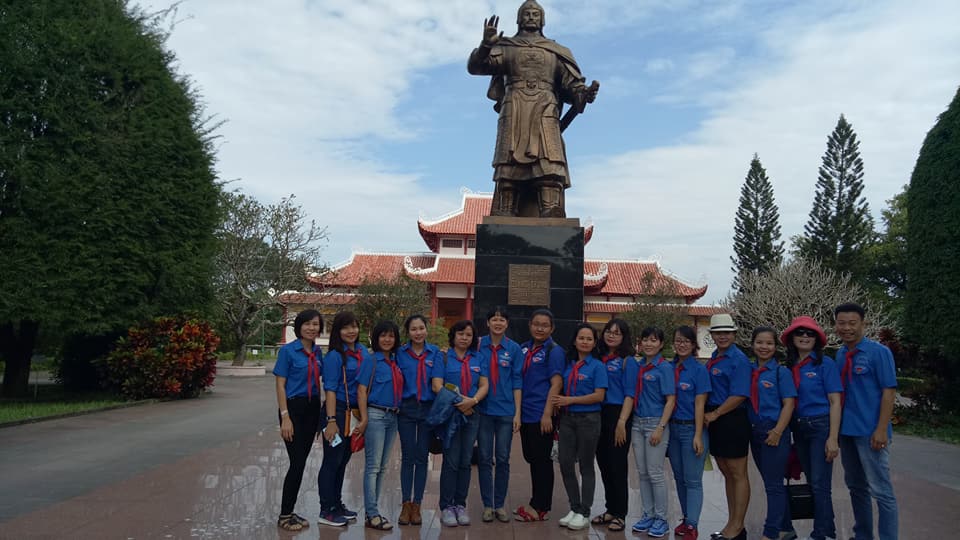 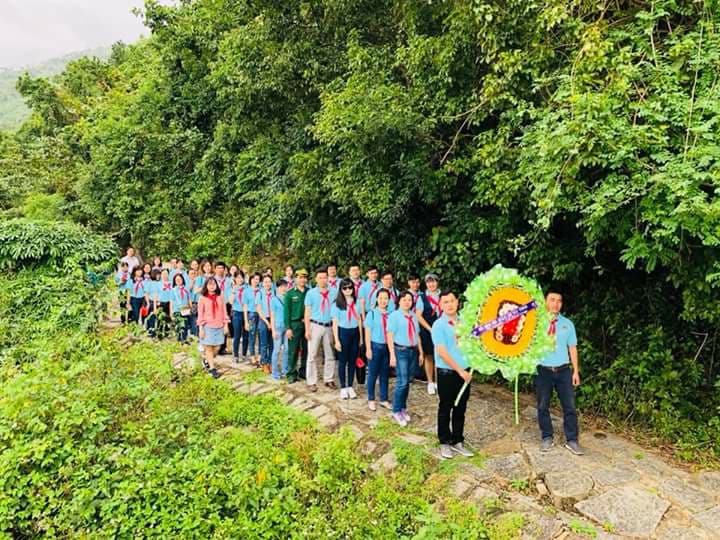 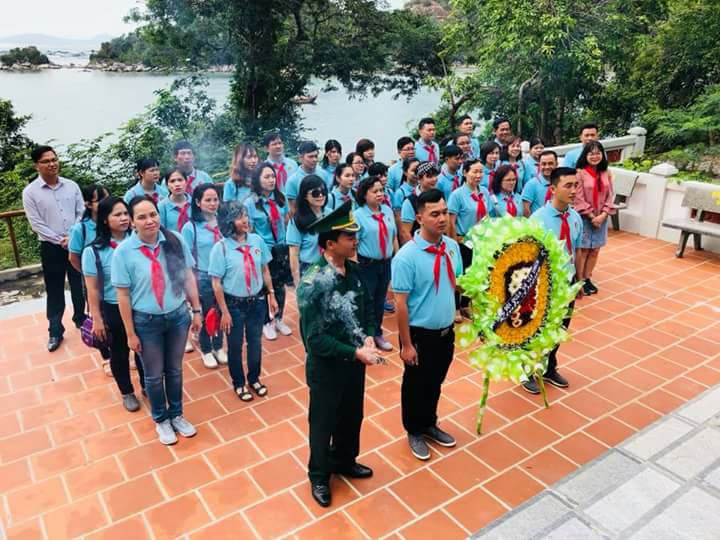